Maidontuotanto kunnittain 2014–2022
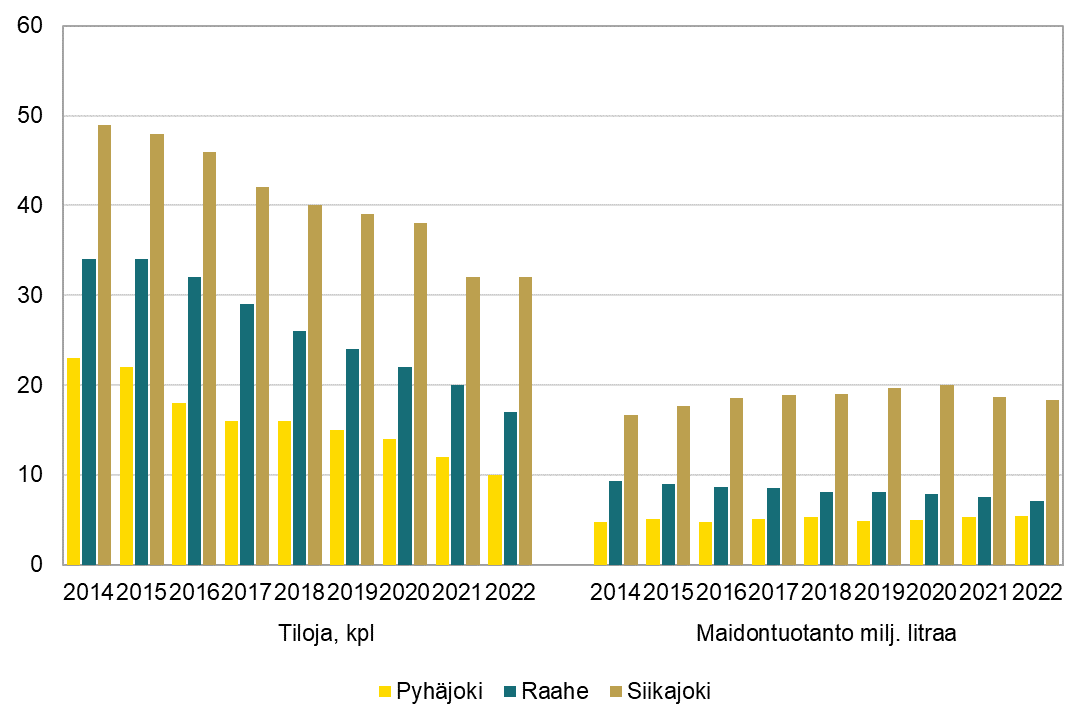 Tilastokeskus/SeutuNet
Lähde: Luonnonvarakeskus
29.6.2023
VIRTAA YRITYSELÄMÄÄN  www.raahenseudunkehitys.fi
Maitomäärät esitetään tilastossa litroina ja tilojen lukumäärä kappaleina. Tilojen lukumäärä sisältää tilat, joilta maitoa on lähetetty meijeriin tilastointivuoden aikana.Maidontuotantomäärät sisältävät maatiloilta meijeriin toimitetun maidon. Määrät eivät sisällä maidon käyttöä maatiloilla.Tilaston tiedot esitetään vuositasolla.Tiedon lähde: http://stat.luke.fi/
Tilastokeskus/SeutuNet
29.6.2023
VIRTAA YRITYSELÄMÄÄN  www.raahenseudunkehitys.fi